Государственное бюджетное общеобразовательное учреждение Самарской области средняя общеобразовательная школа №1 «Образовательный центр» п.г.т. Смышляевка муниципального района Волжский Самарской области структурное подразделение «Детский сад «Самоцветы»
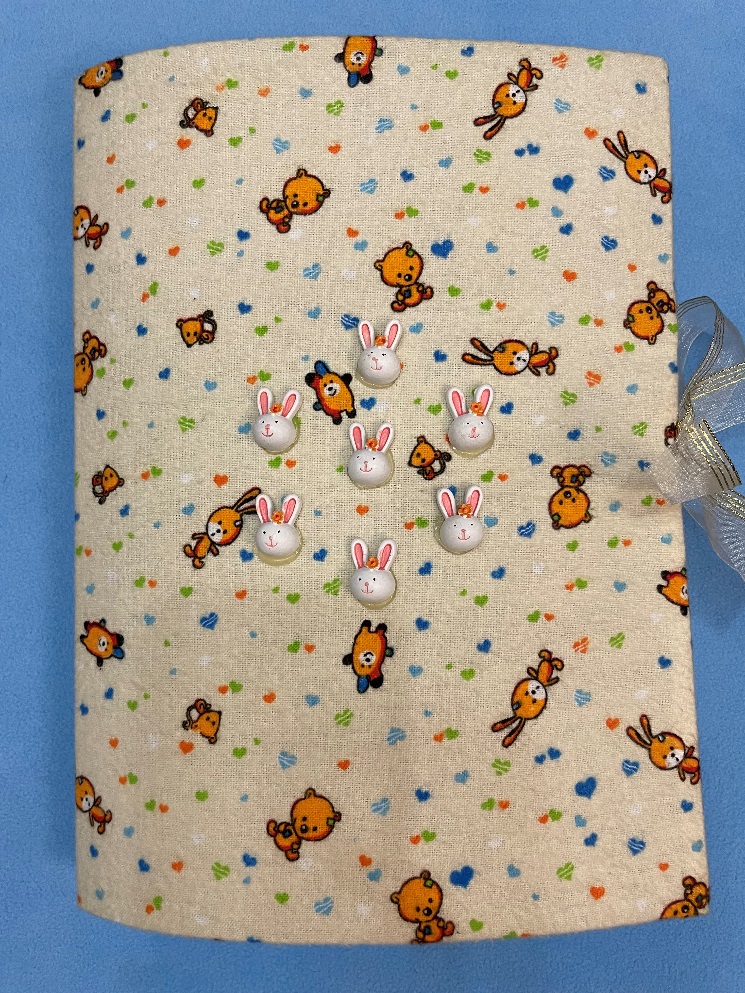 Дидактическое пособие «Книжка – говорилка» по развитию связной речи у детей младшего дошкольного  возраста»
Воспитатель: Иванова Е.Н.
Цель: формирование связной речи у детей младшего дошкольного возраста.

Задачи: 
развивать связную речь, посредством развивающих игр 	и пособий;
развивать слуховое восприятие, любознательность, память;
развивать мелкую моторику, цветовосприятие, воображение;
обогащать и расширять словарный запас;
воспитывать умение взаимодействовать друг с другом.
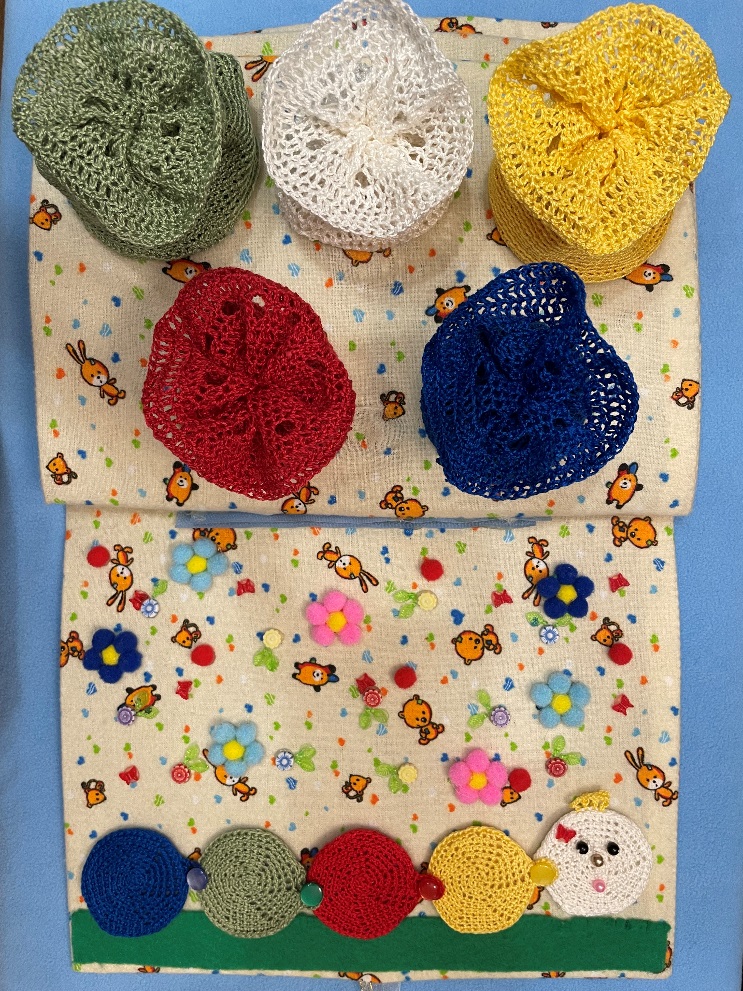 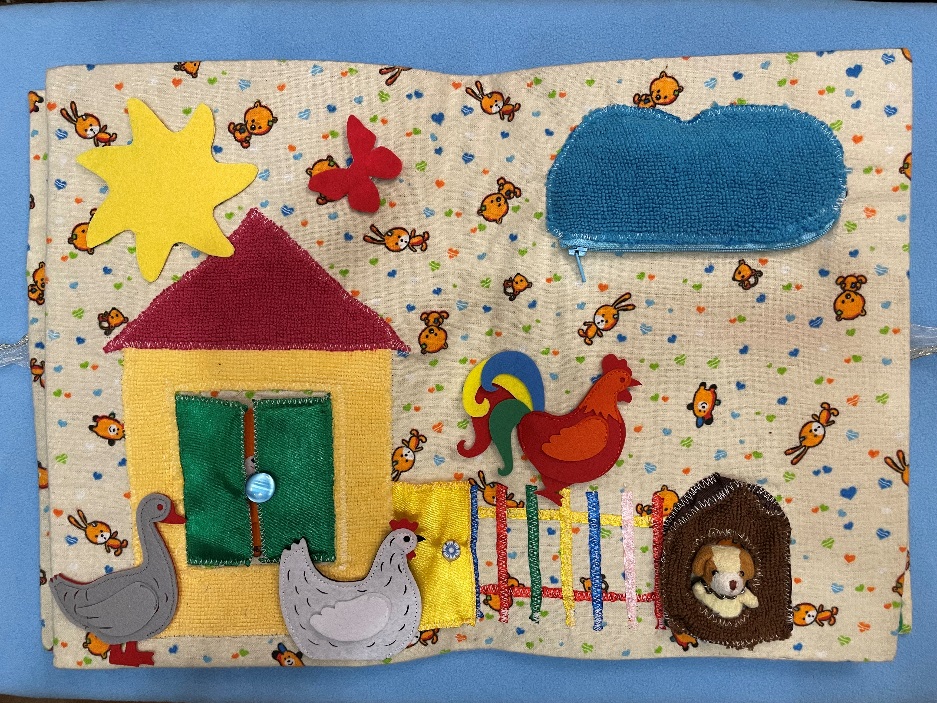 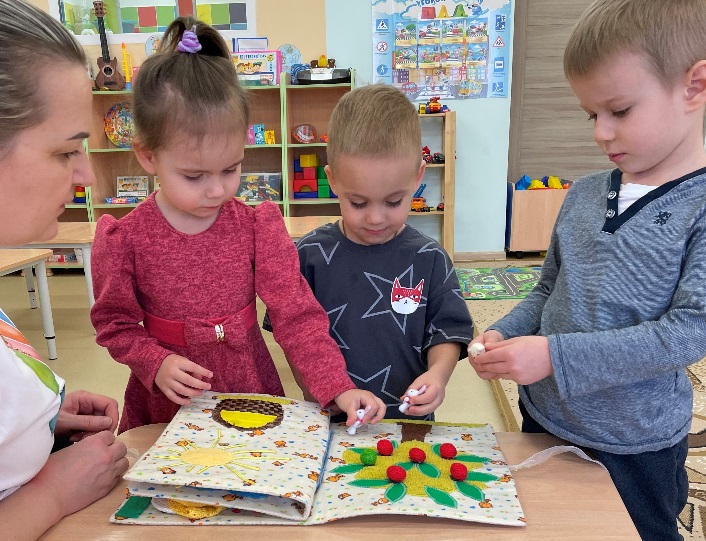 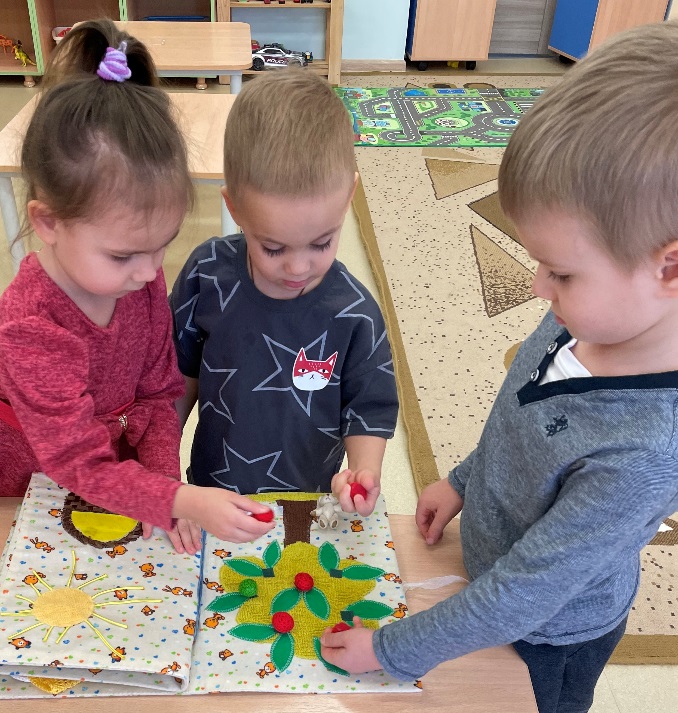 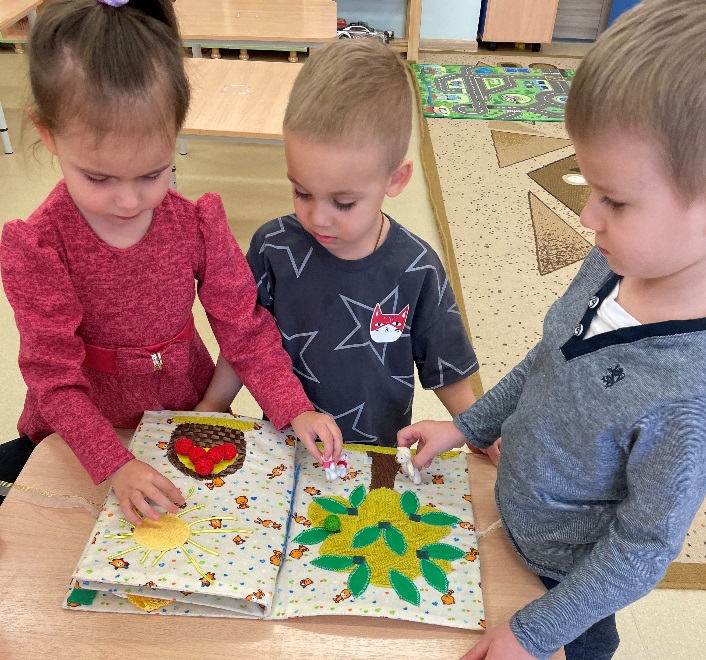 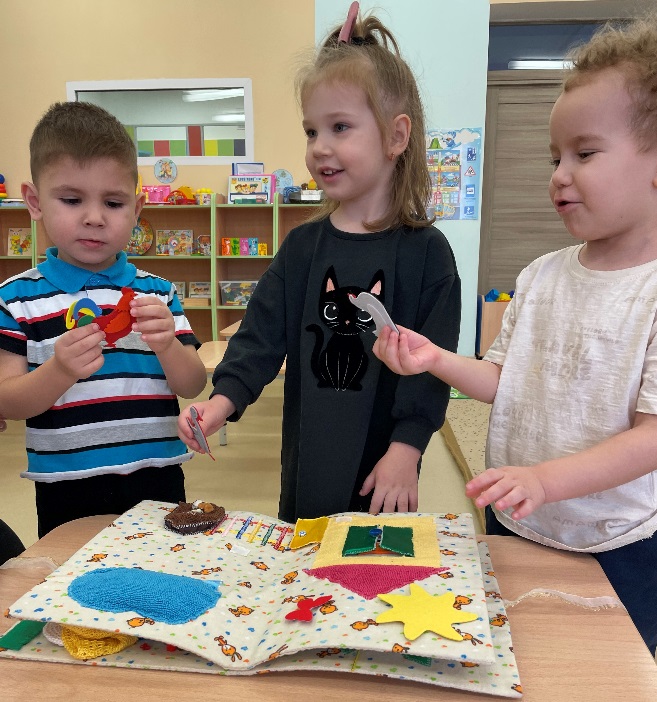 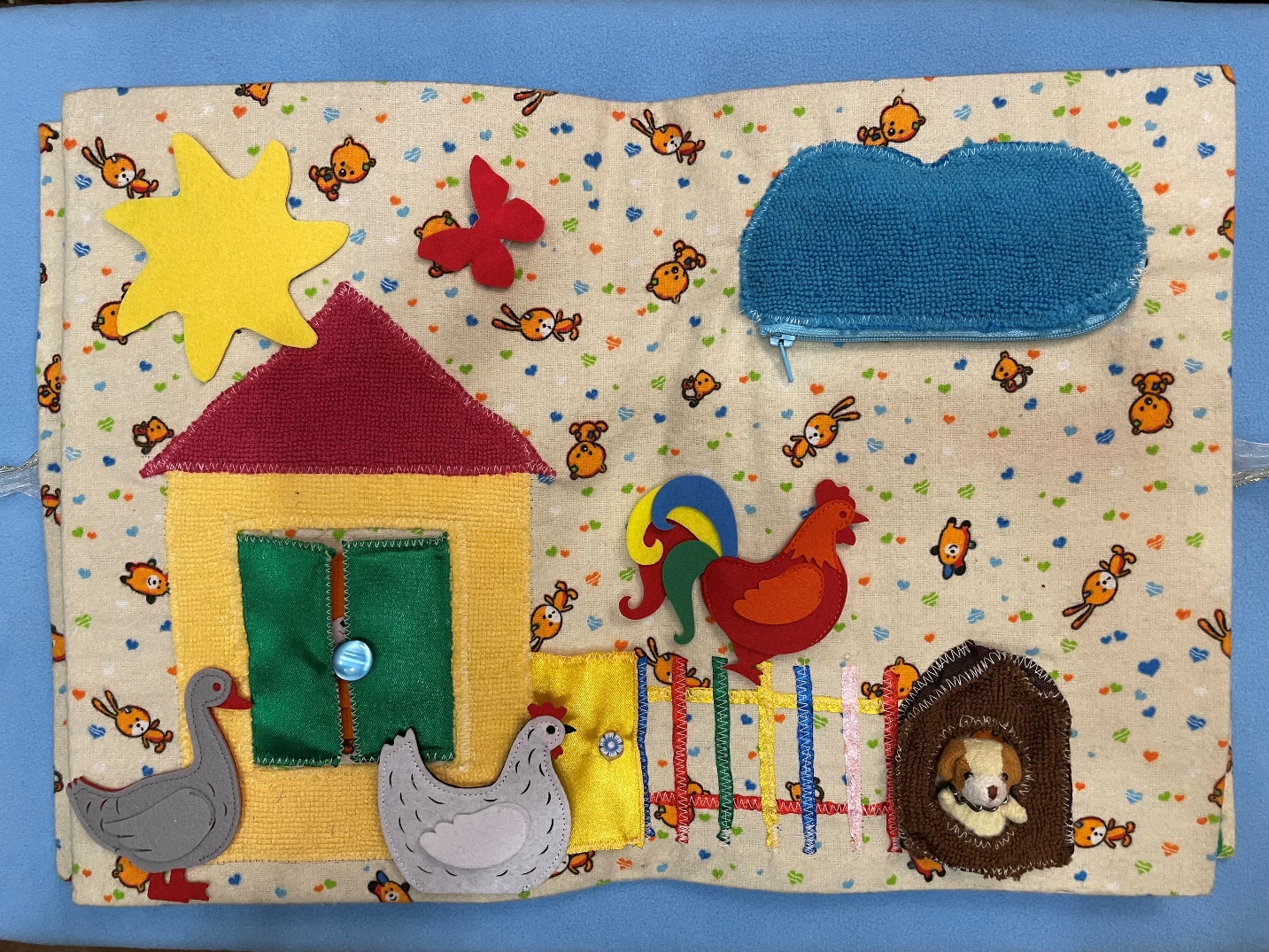 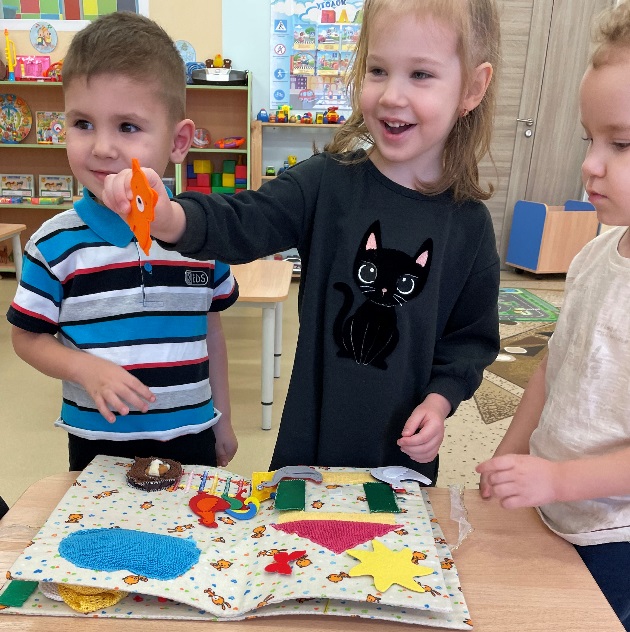 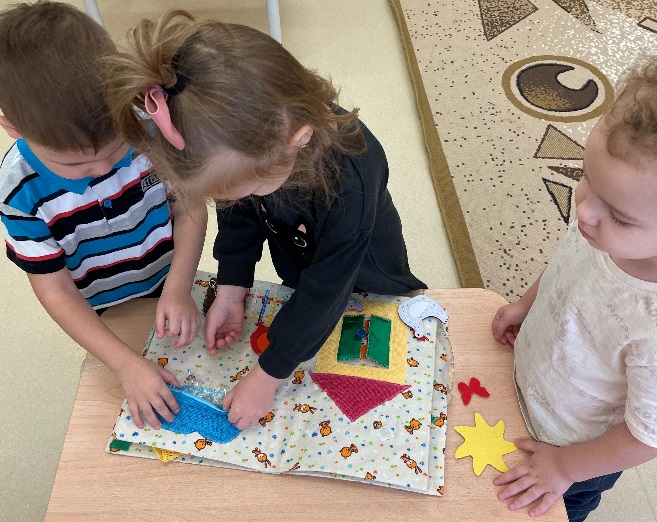 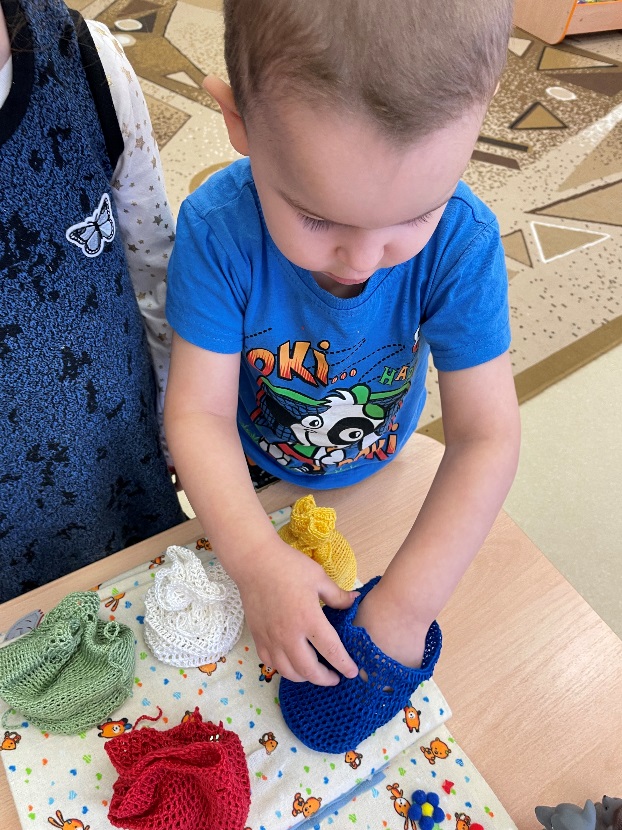 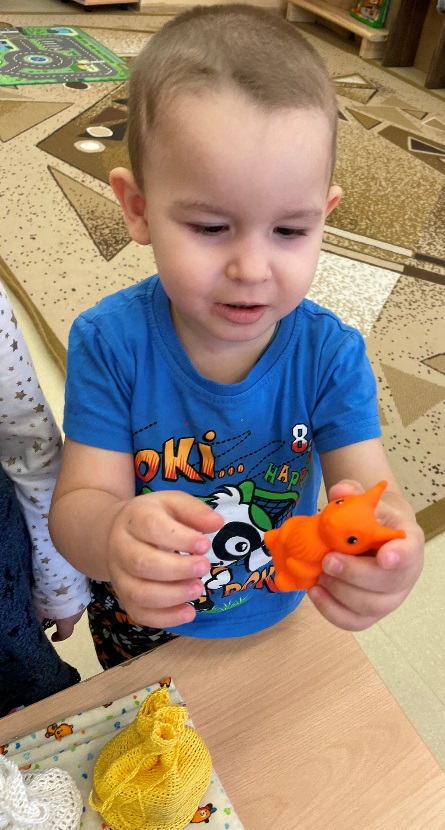 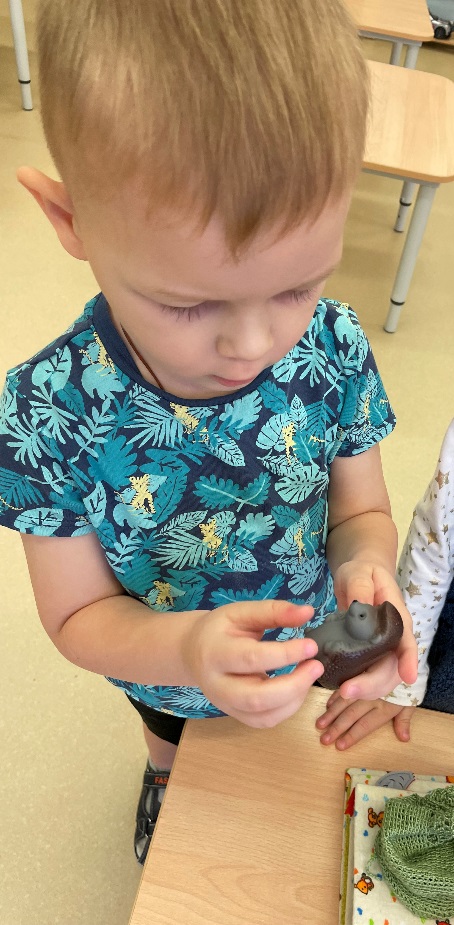 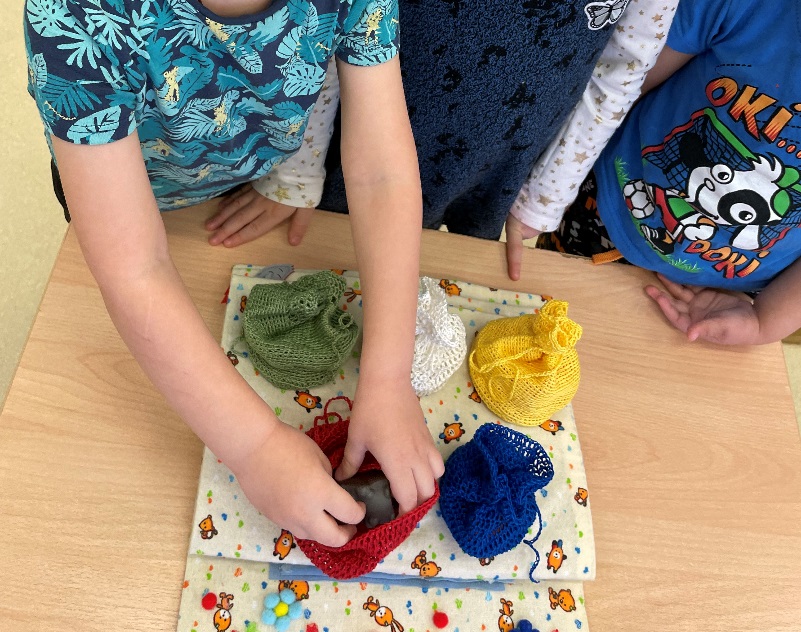 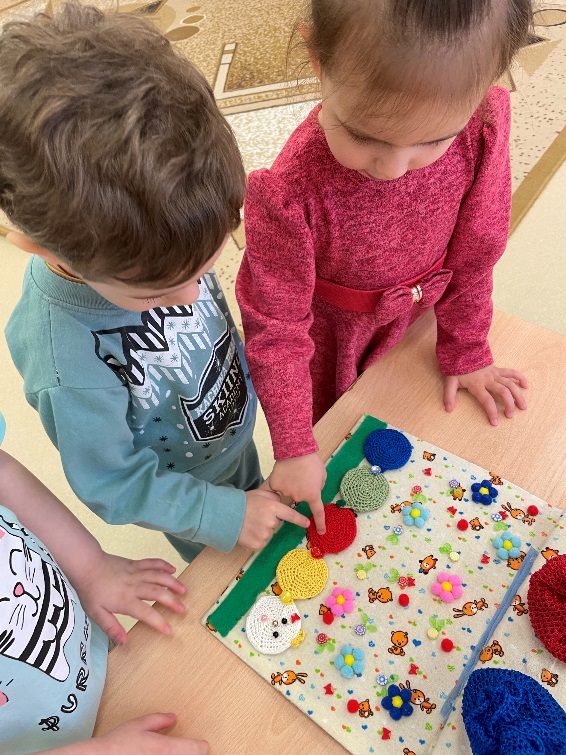 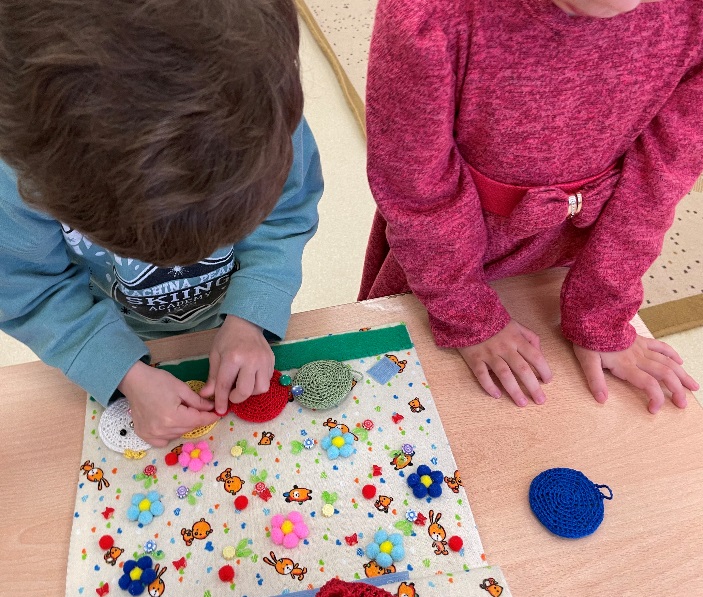 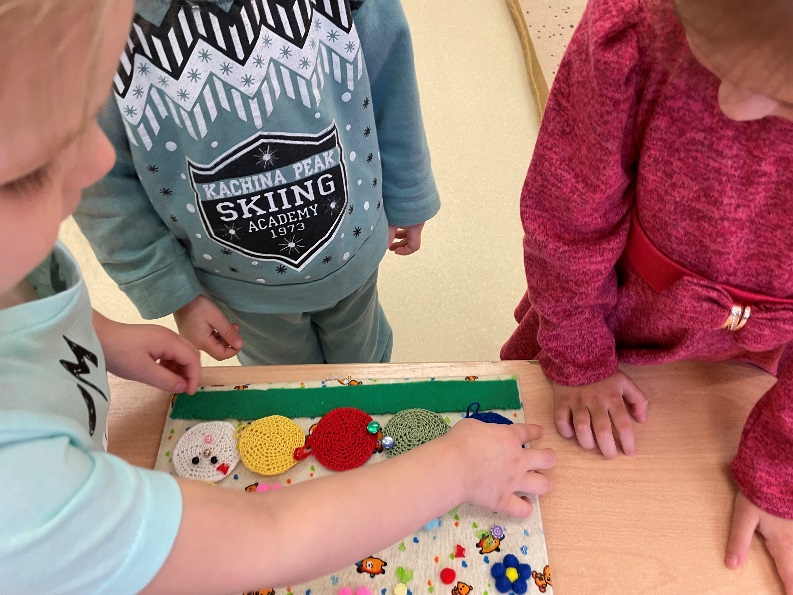 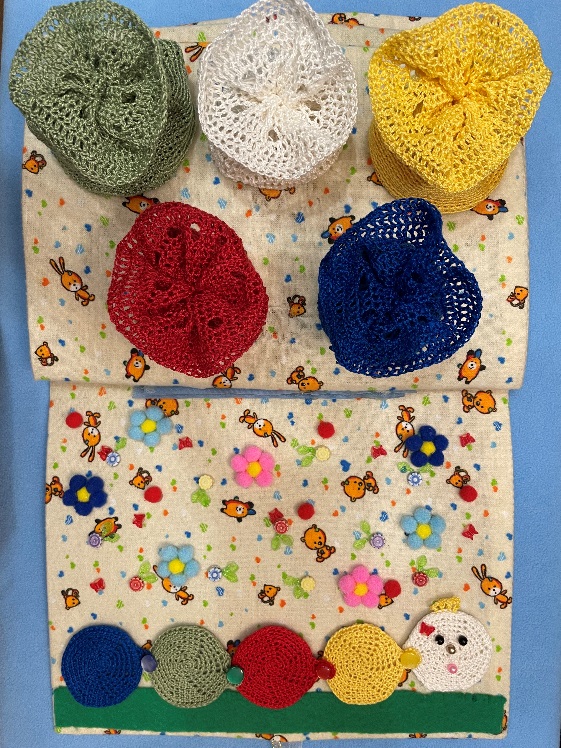 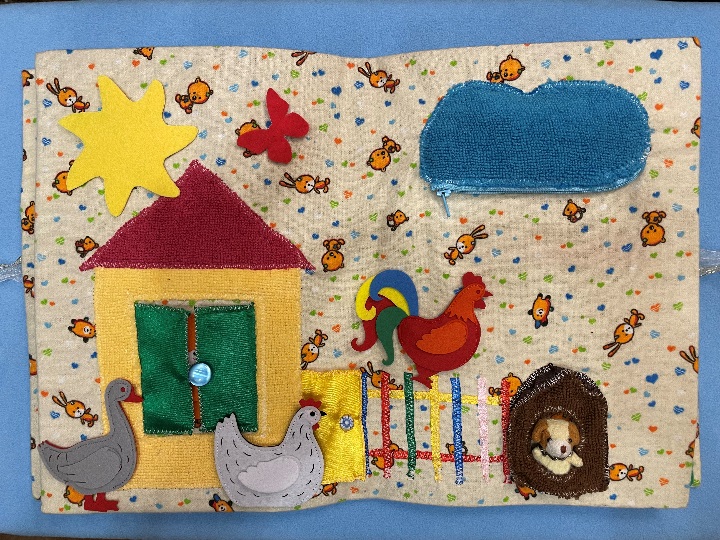 СПАСИБО ЗА ВНИМАНИЕ!